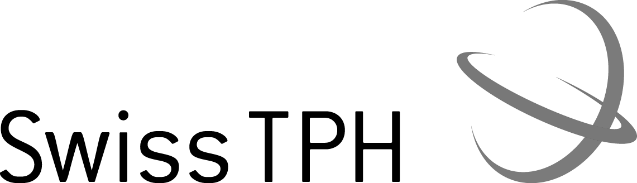 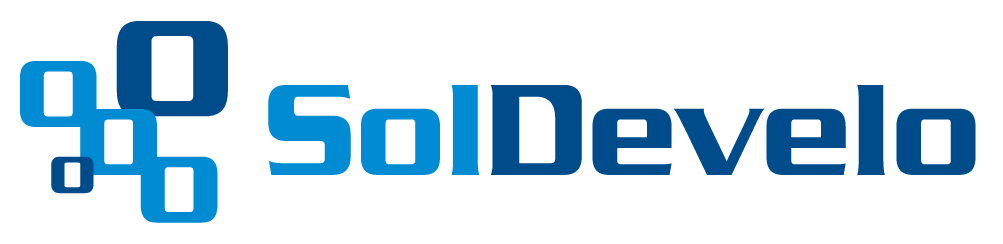 Maintenance and Support
01 March 2021 
Activity Report
February 2020 activities
Support:

OSD-124: Data remaining on phone after sending – Waiting for customer
OSD-125: Action could not be completed. Please call your help desk for further information. – Waiting for customer

Maintenance/Development:
Time budget available
[Speaker Notes: 5 days gues for Dragos and Kamil]
Future activities
Support:
Wiki and video preparation for openIMIS Installation and Country Localization 
REST API and Mobile Application installation 
Maintenance and development: 
Servers configuration 
Integrate Nepal features into legacy openIMIS (PR reviewed)
Bug fixes
Maintenance and Support
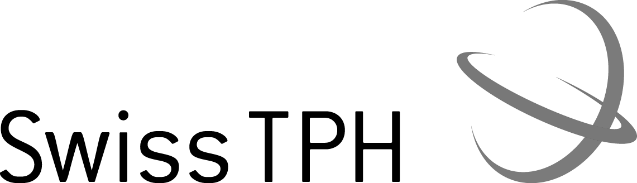 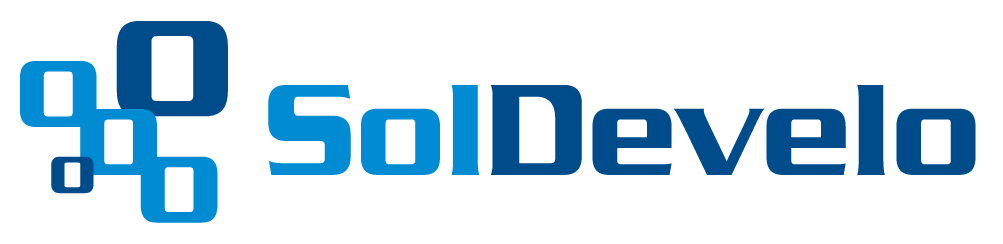